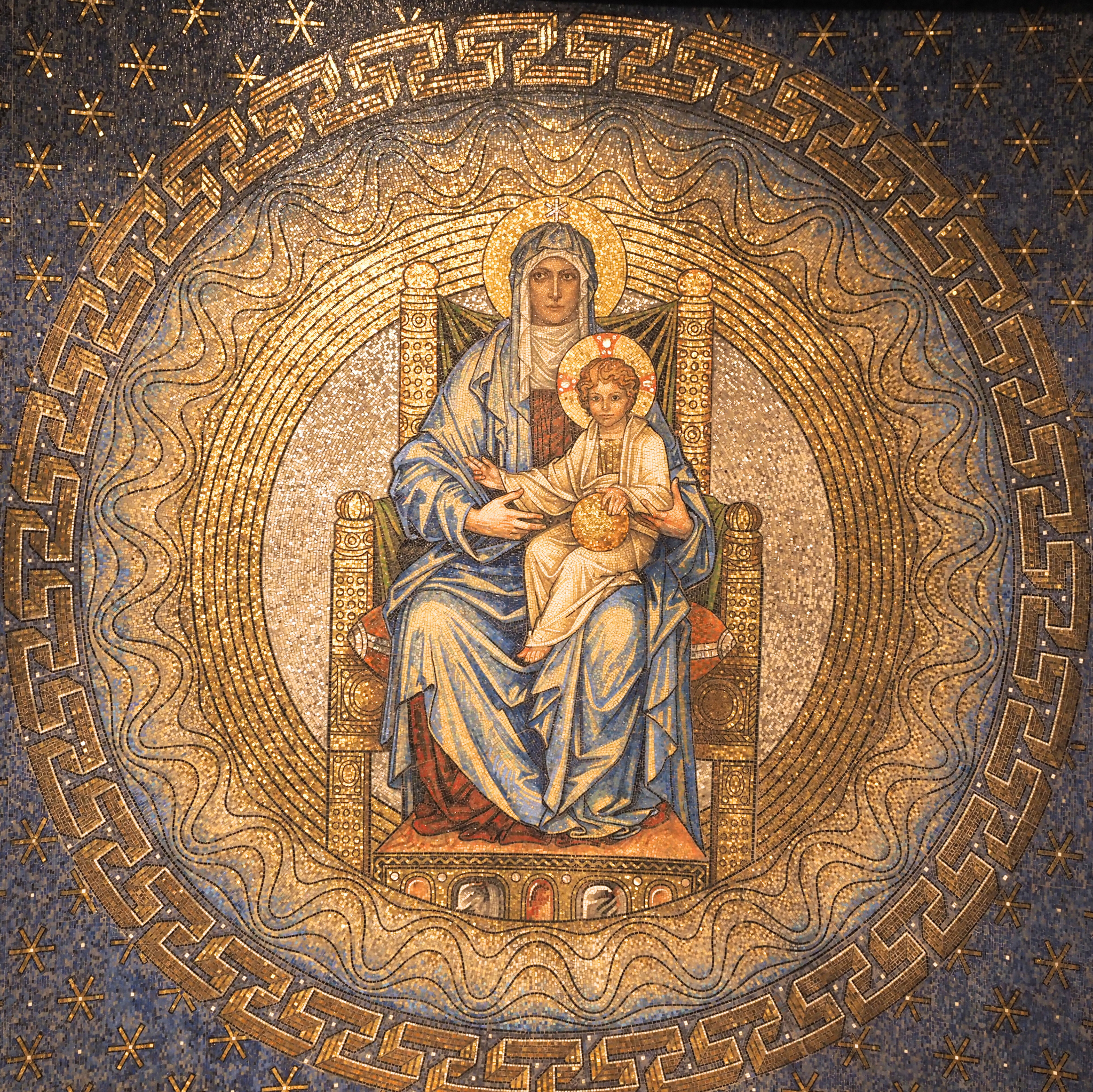 SIMPLE
CHURCH
BACKGROUND
SLIDES
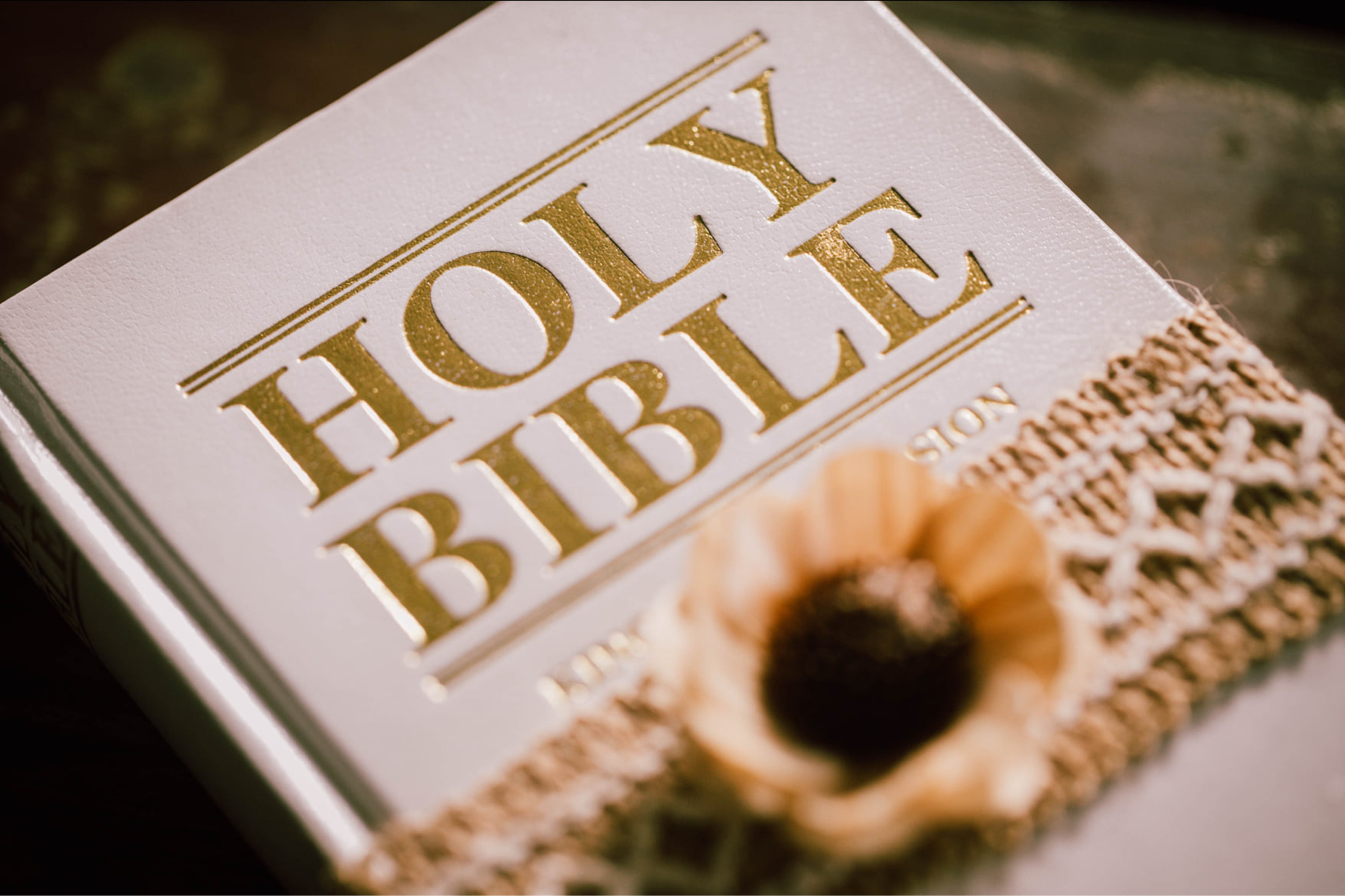 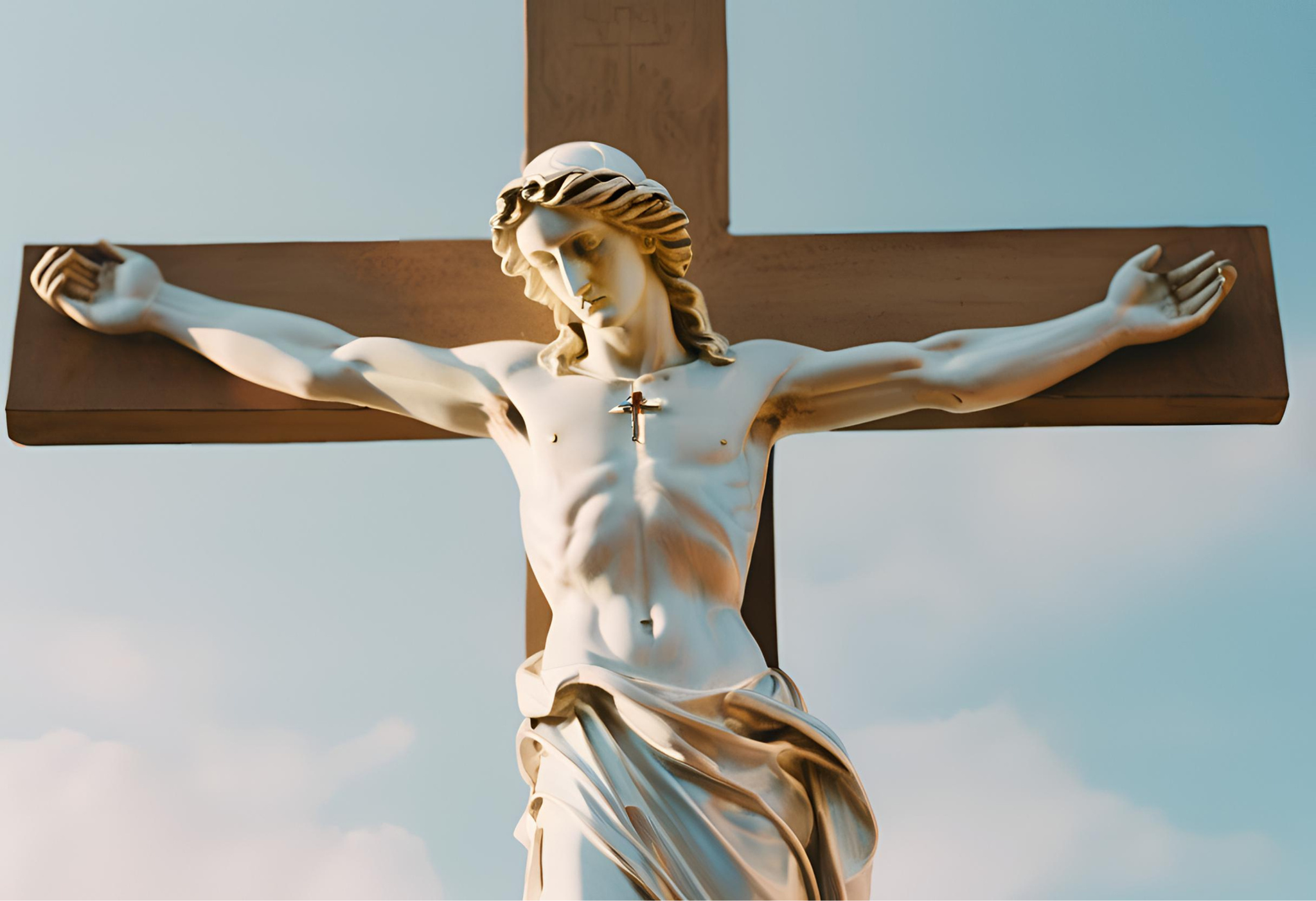 Be still, and know that I am God.
PSALM 46:10
I can do all things through him who strengthens me.
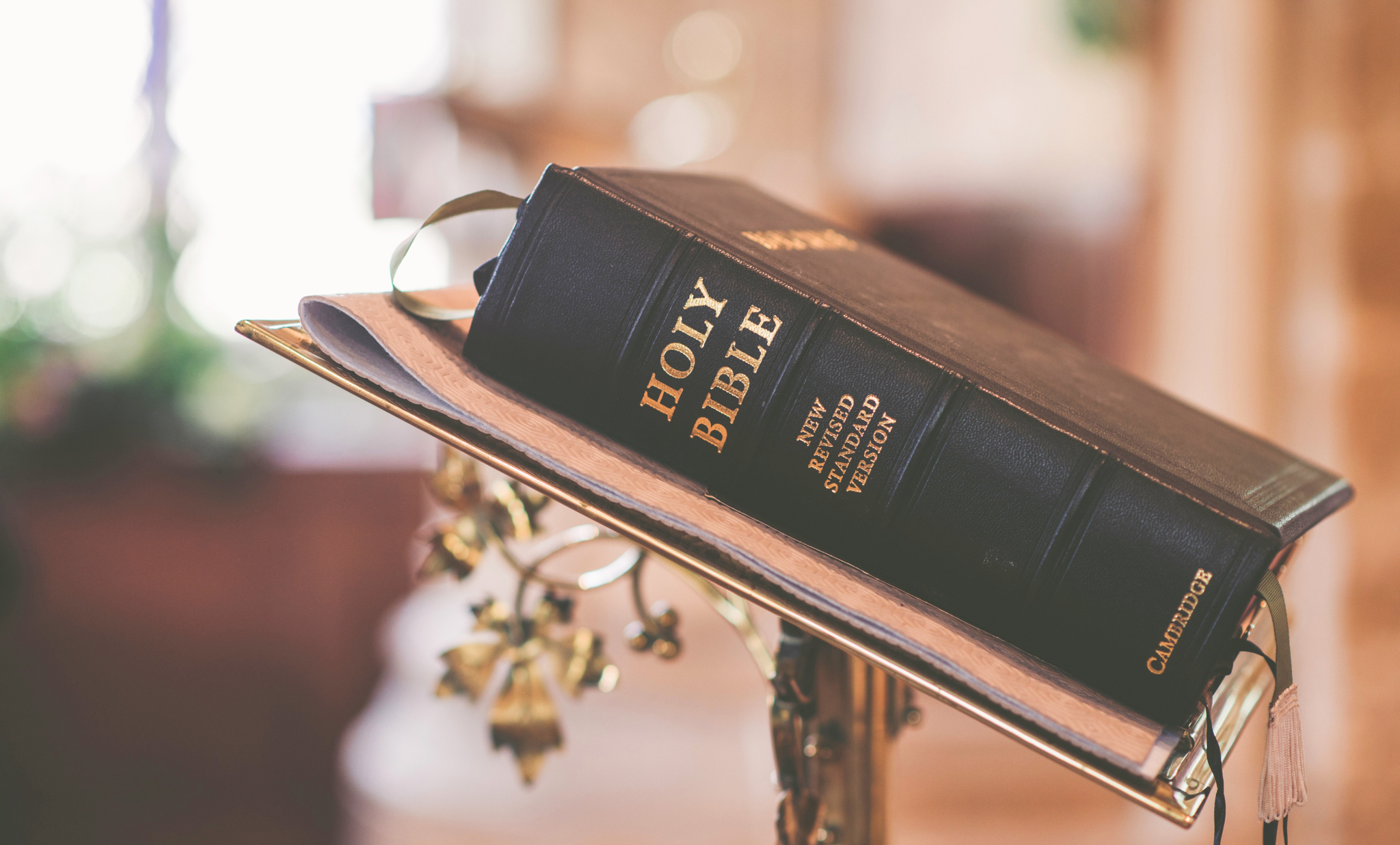 PHILIPPIANS 4:13
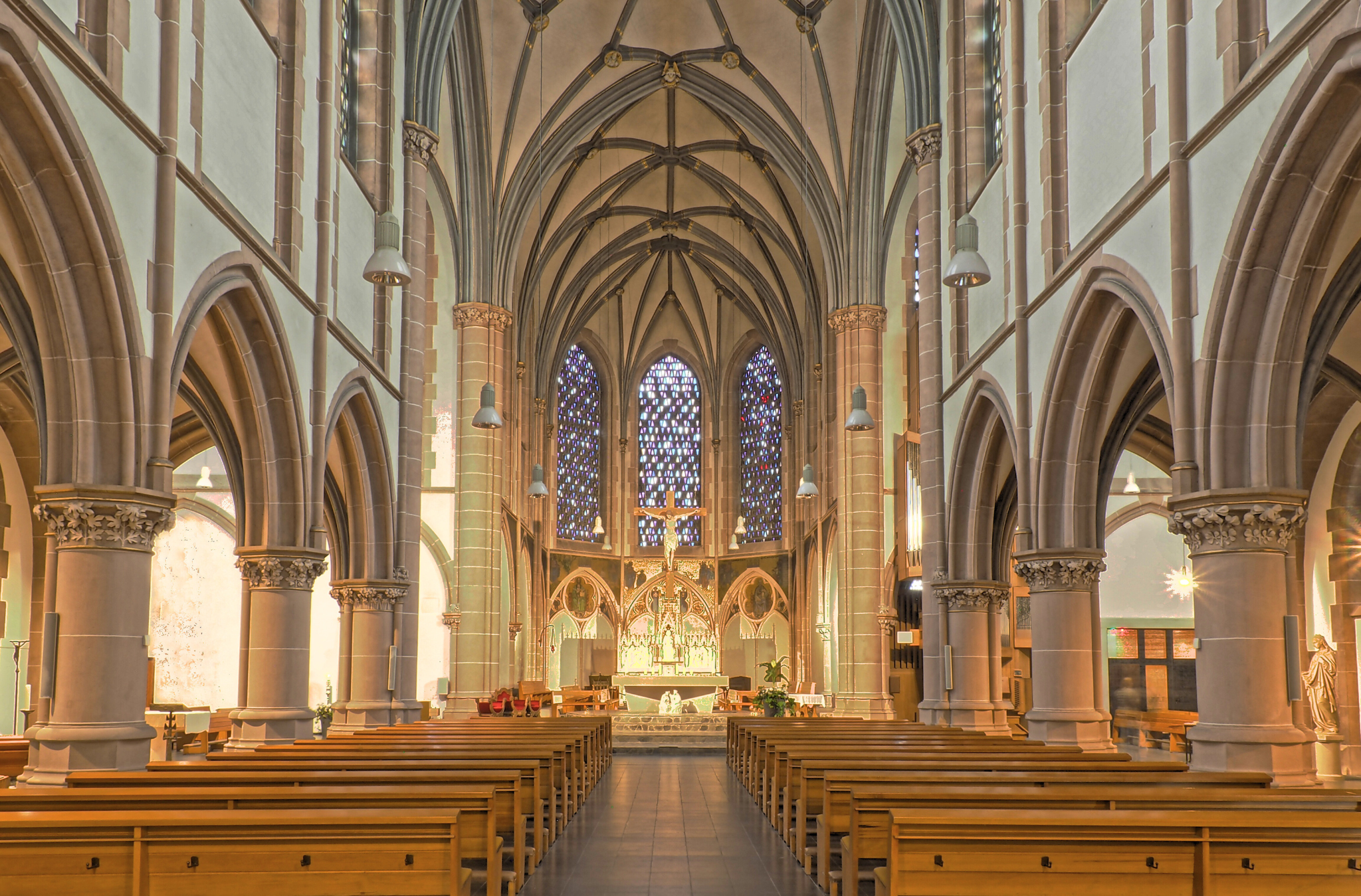 Trust in the Lord
with all your heart.
PROVERBS 3:5
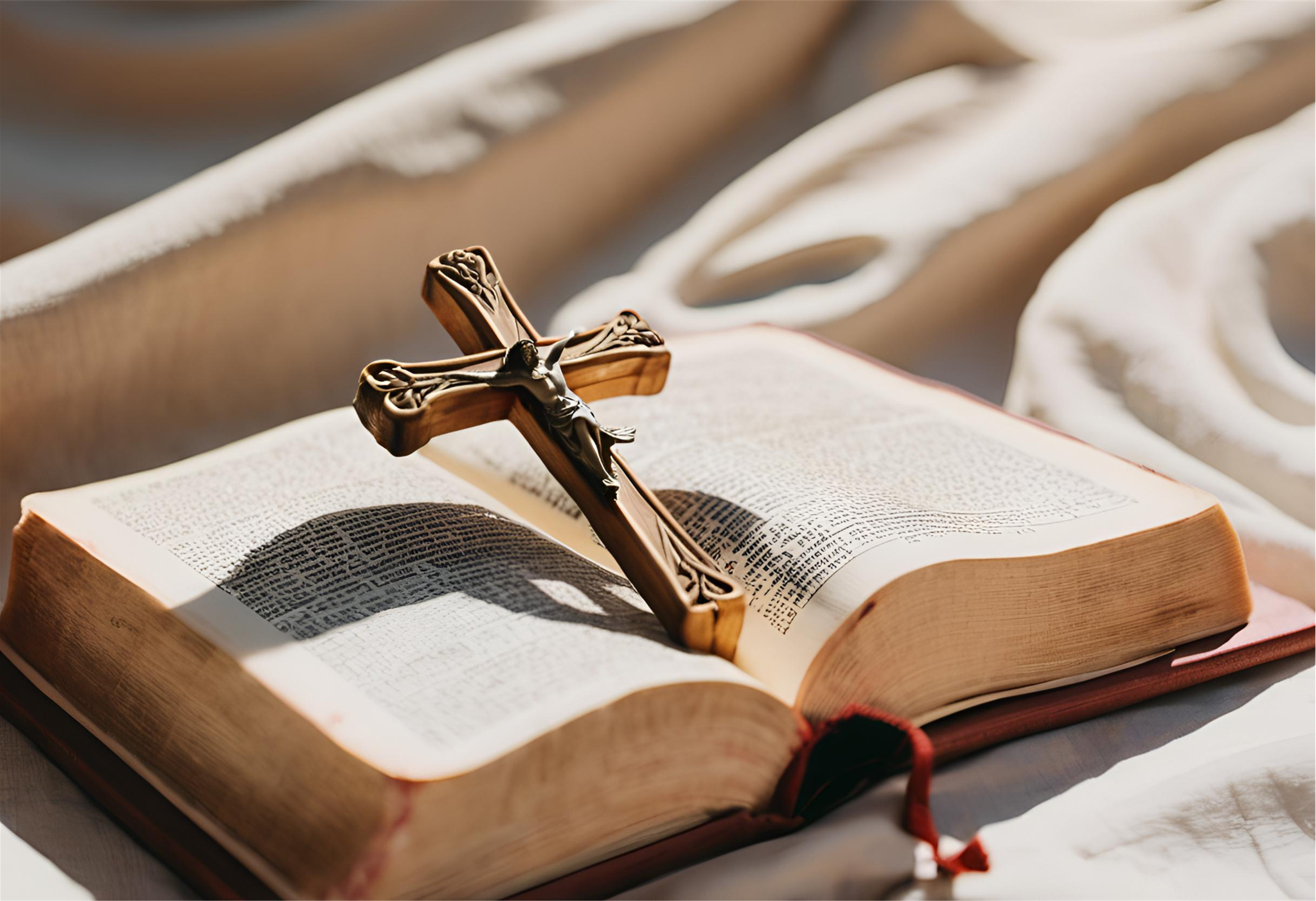 The Lord is my shepherd; I shall not want.
PSALM 23:1
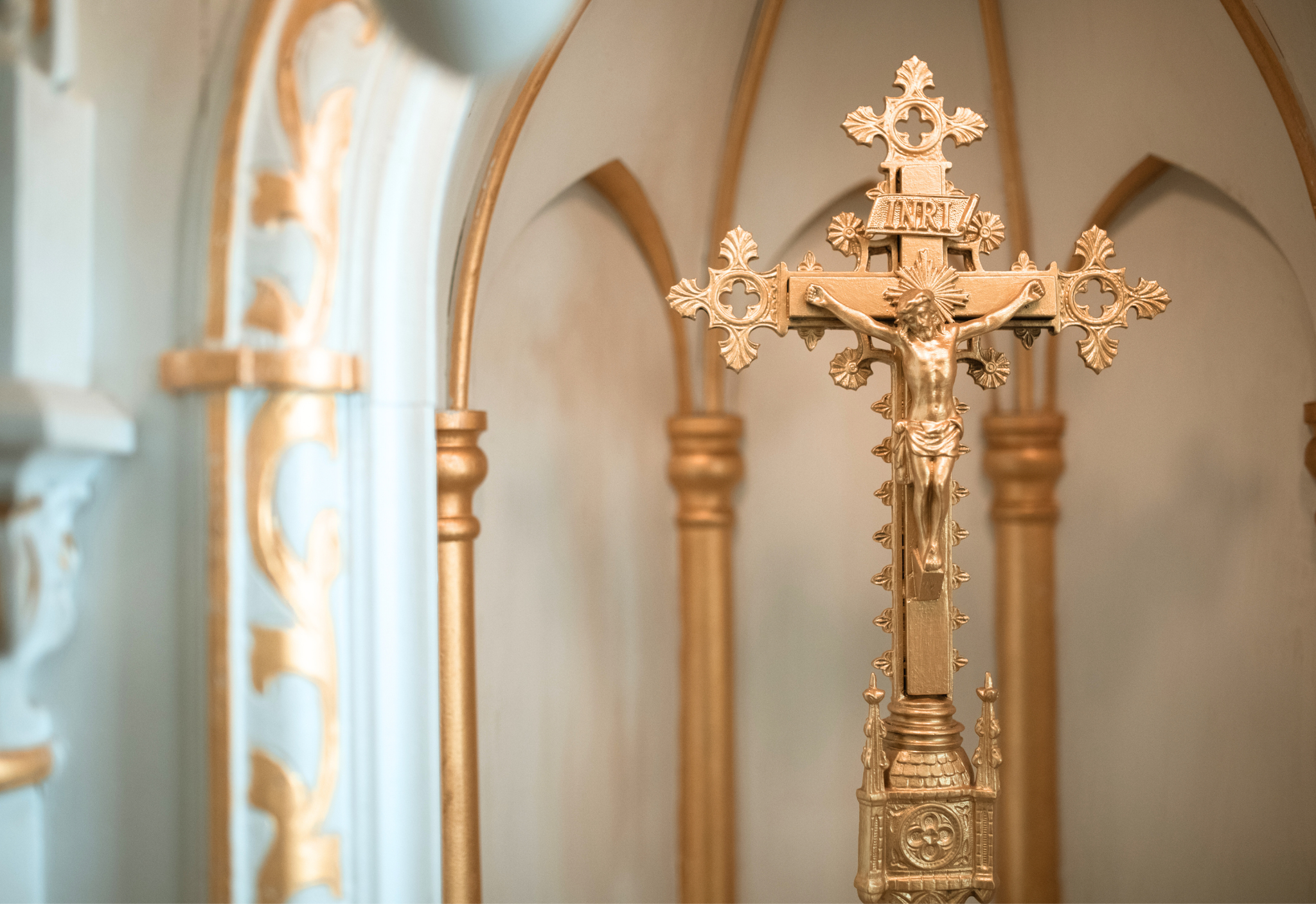 I can do all things
through Christ
who strengthens me.
PHILIPPIANS 4:13
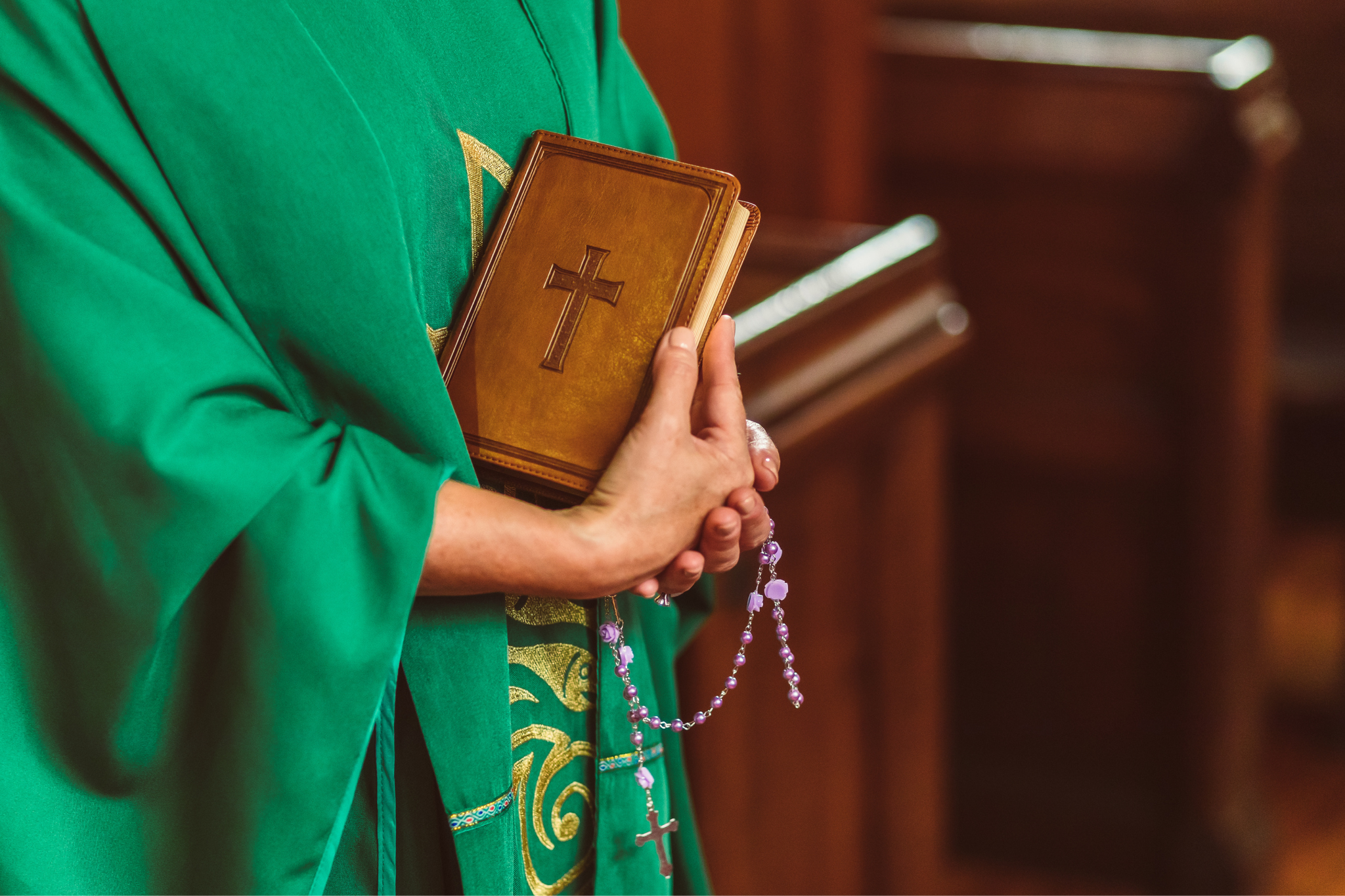 For God so loved the world, that he gave his only Son, that whoever believes in him should not perish but have eternal life.
JOHN 3:16
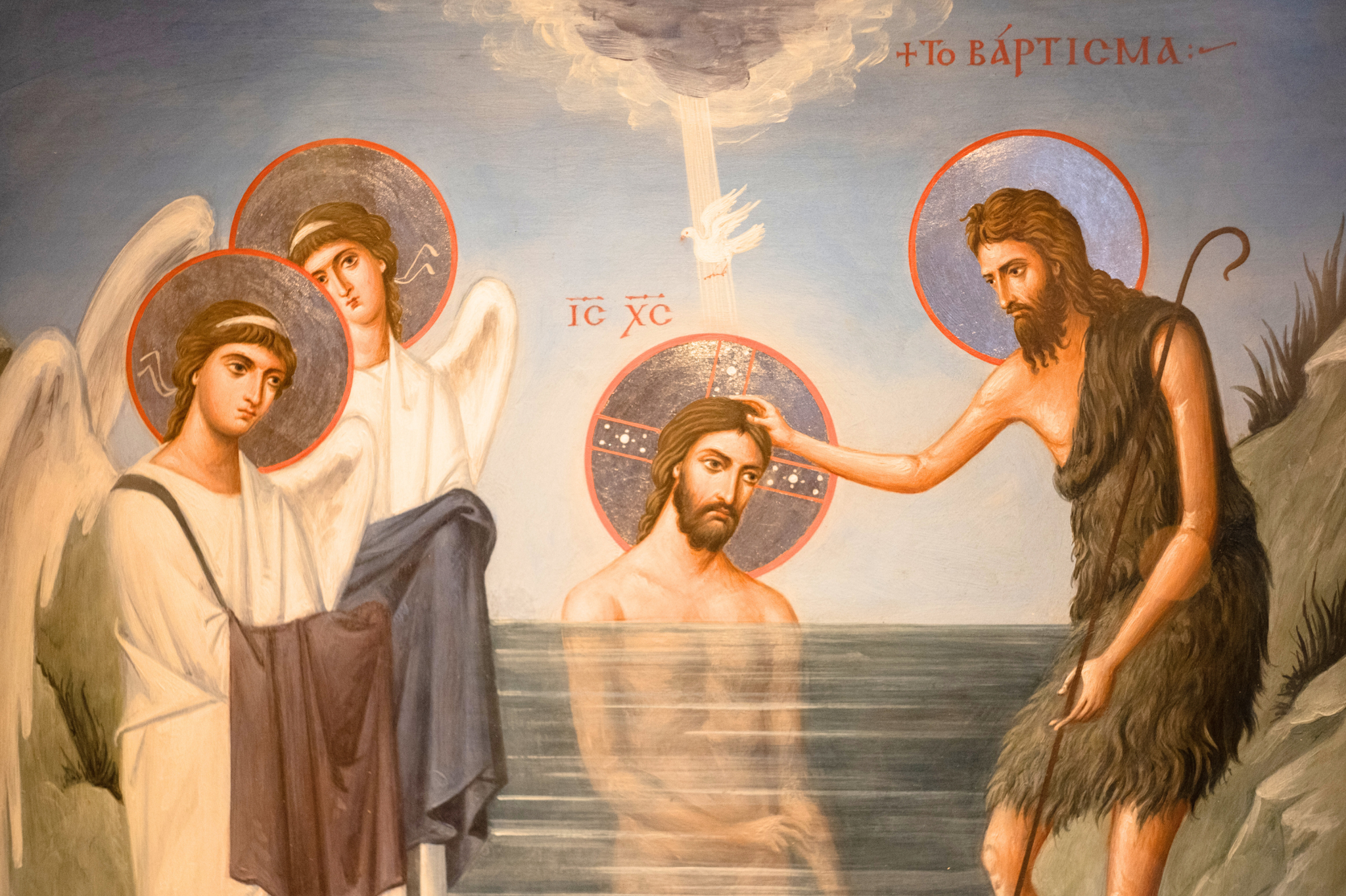 Love the Lord your
God with all your heart.
MATTHEW 22:37
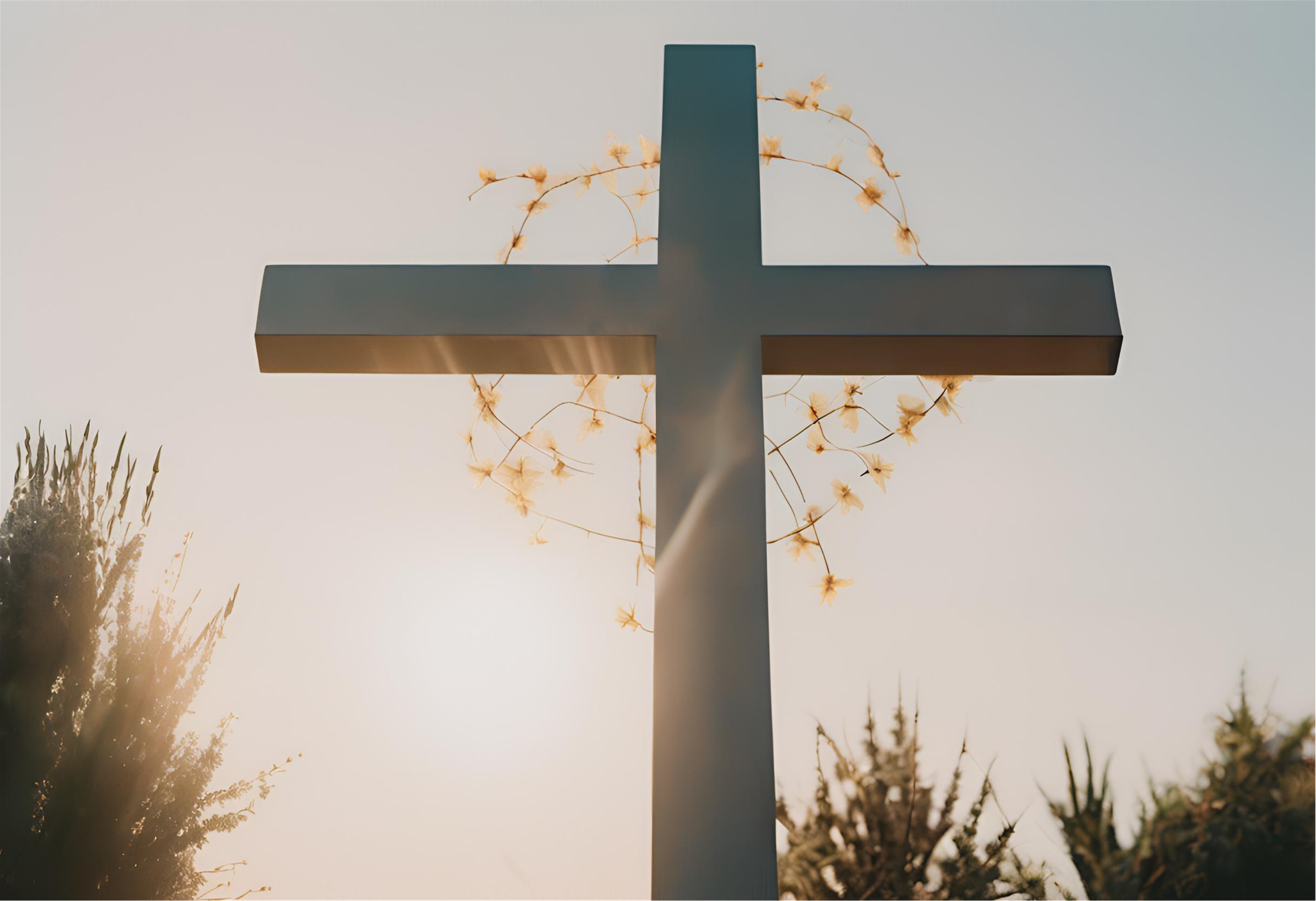 For with God nothing shall be impossible.
LUKE 1:37
Be joyful in hope, patient in affliction, faithful in prayer.
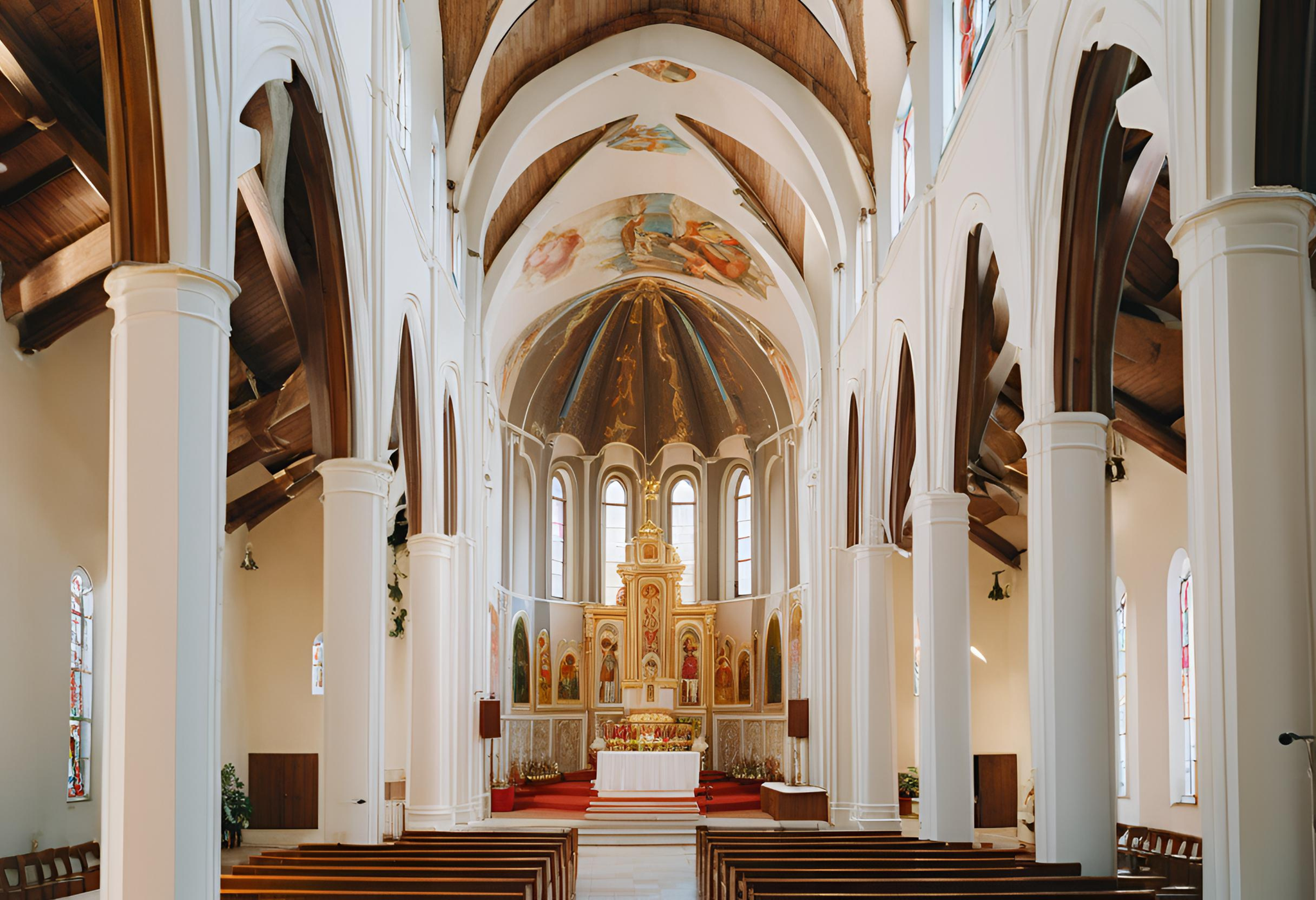 ROMANS 12:12
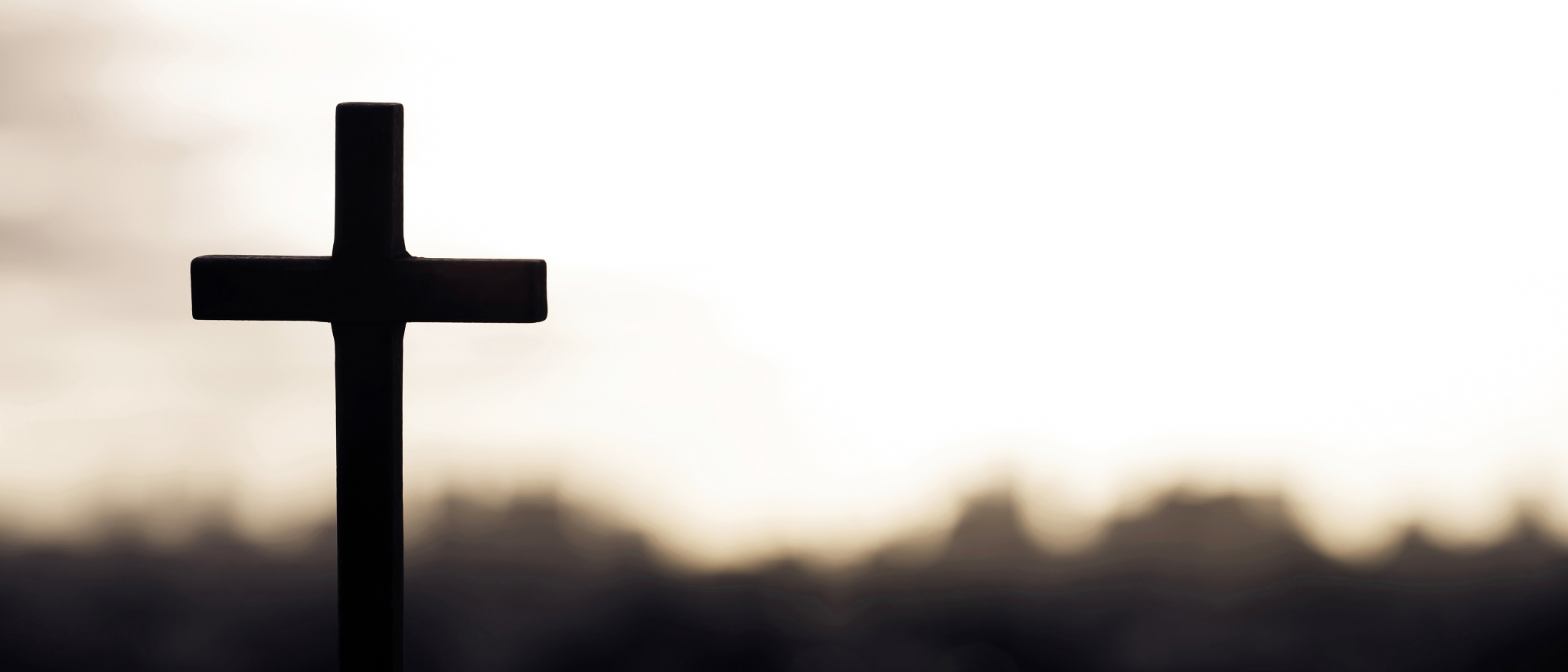 Faith, hope, love, these three;
but the greatest of these is love.
1 CORINTHIANS 13:13
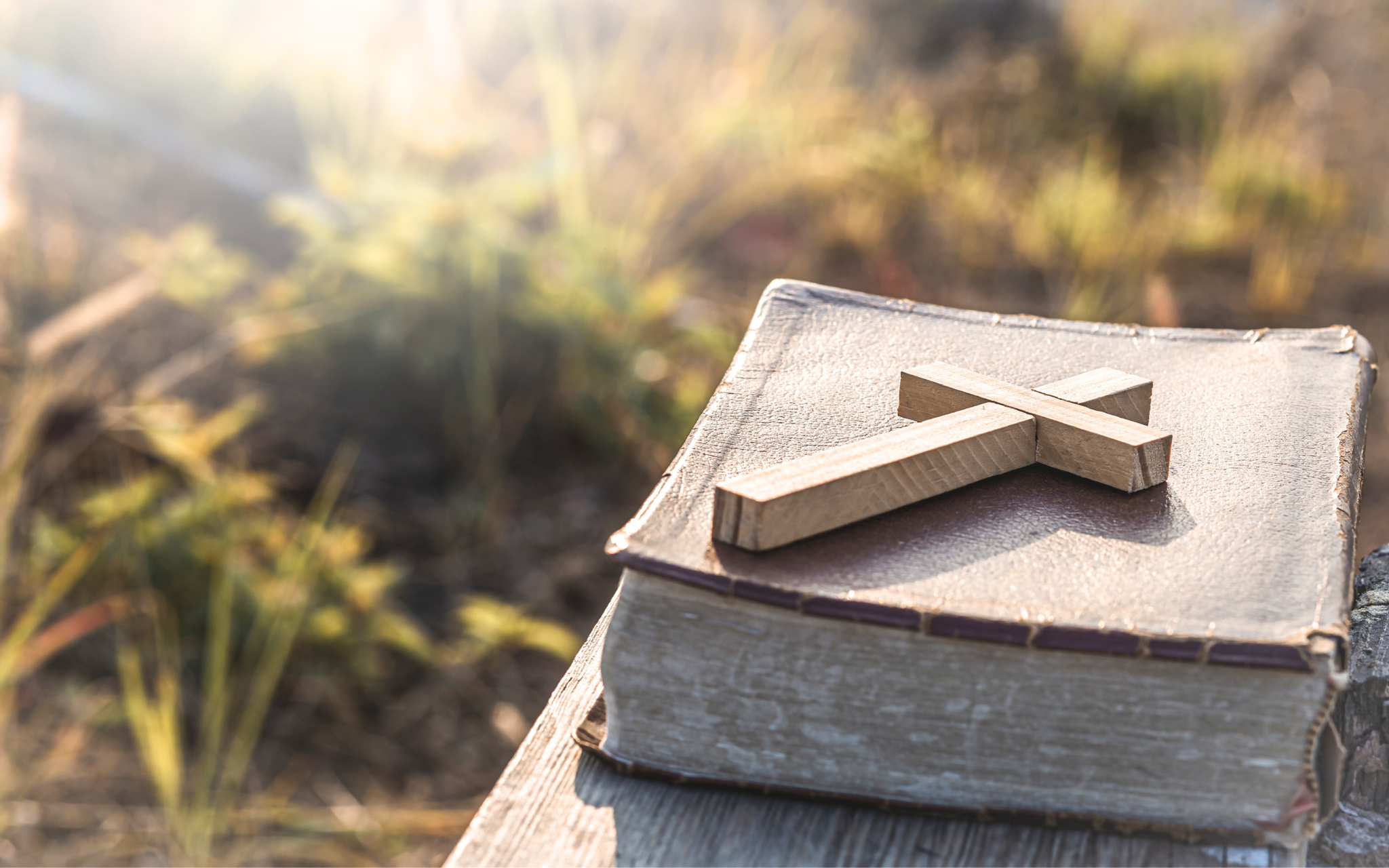 But they who wait
for the Lord shall renew their strength; they shall mount up with wings like eagles; they shall run and not be weary; they shall walk and not faint.
ISAIAH 40:31
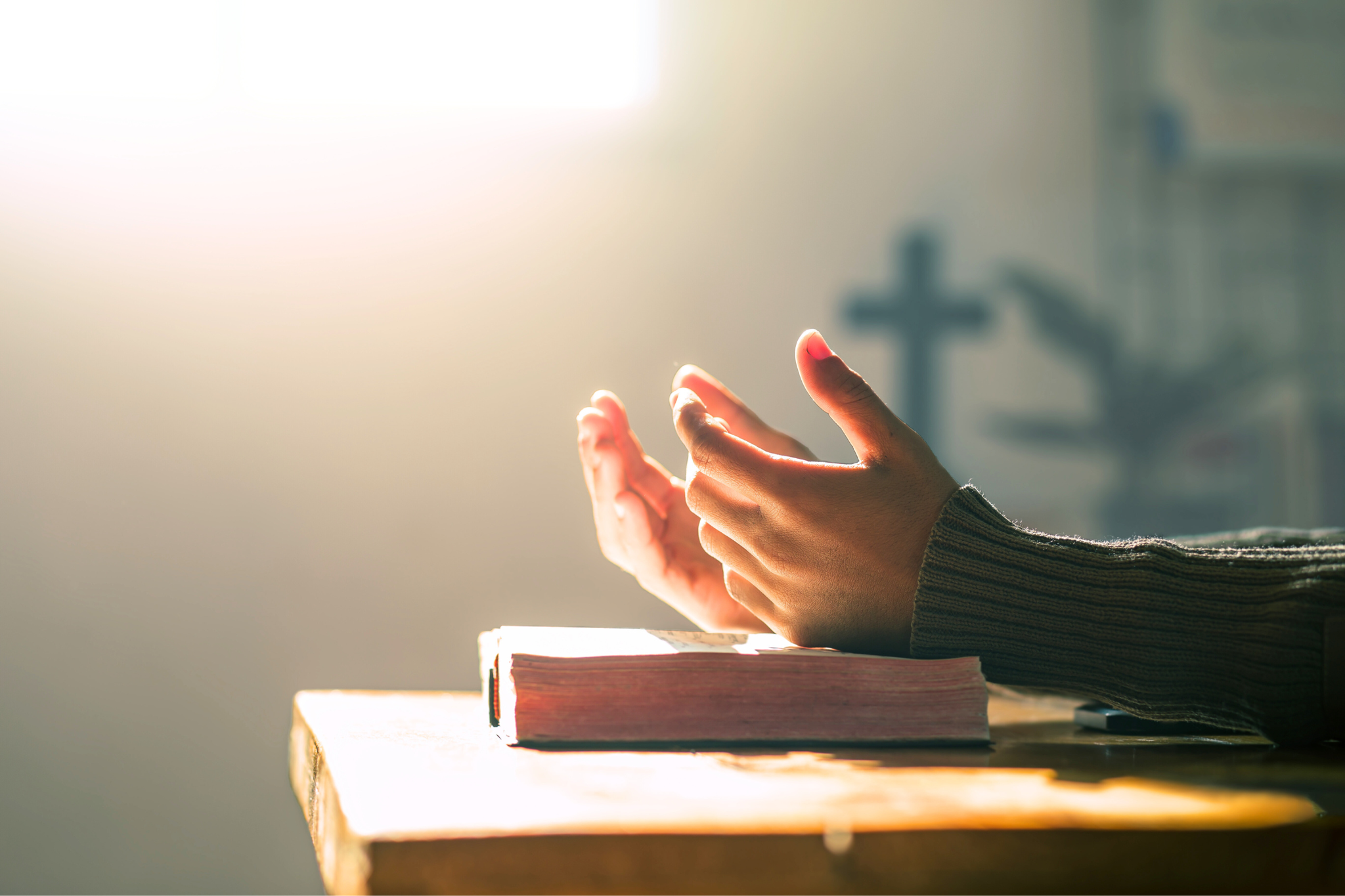 Love one another
as I have loved you.
JOHN 15:12
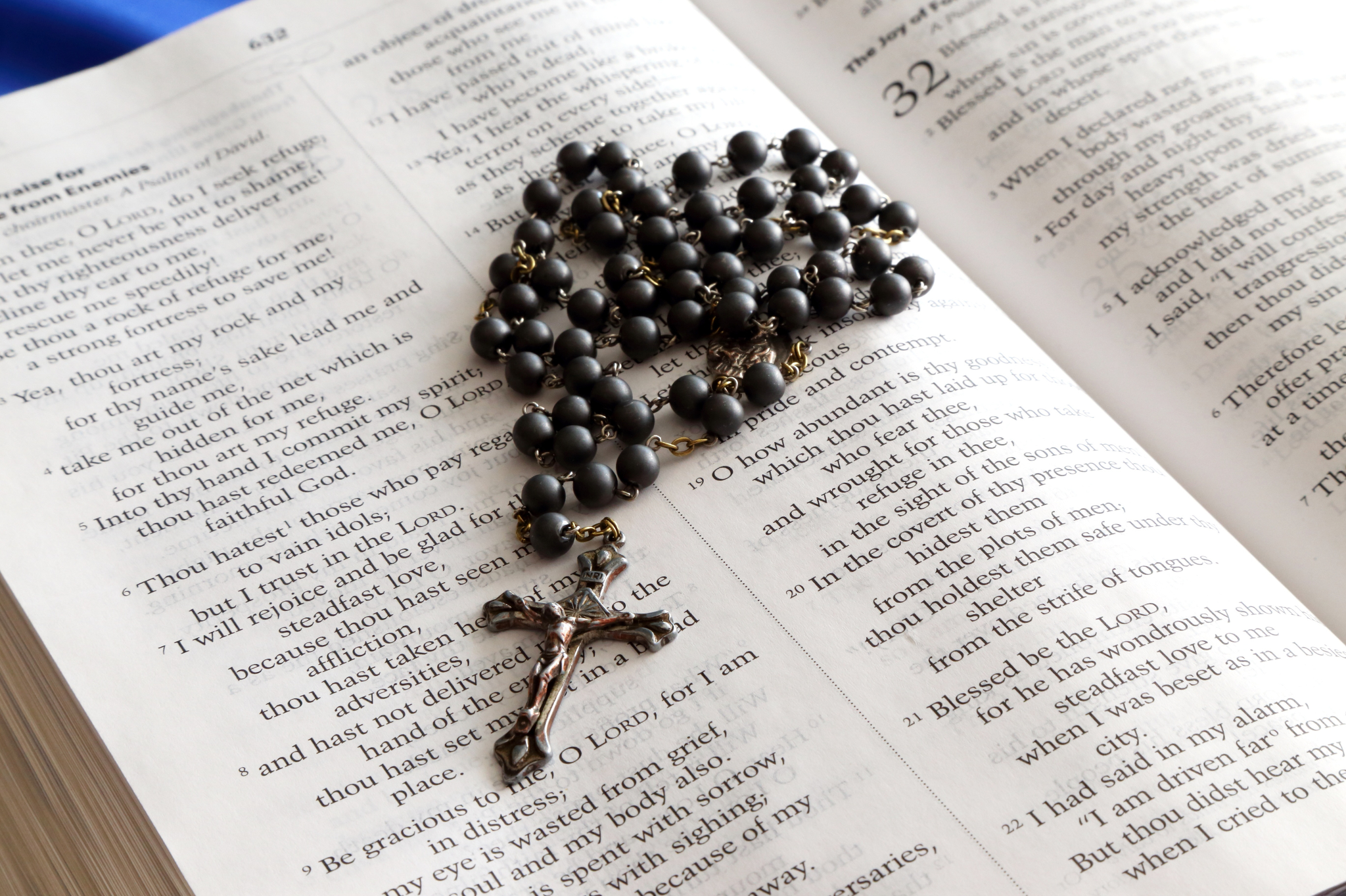 Have I not commanded you? Be strong and courageous. Do not be frightened, and do not be dismayed, for the Lord your God is with you wherever you go.
JOSHUA 1:9
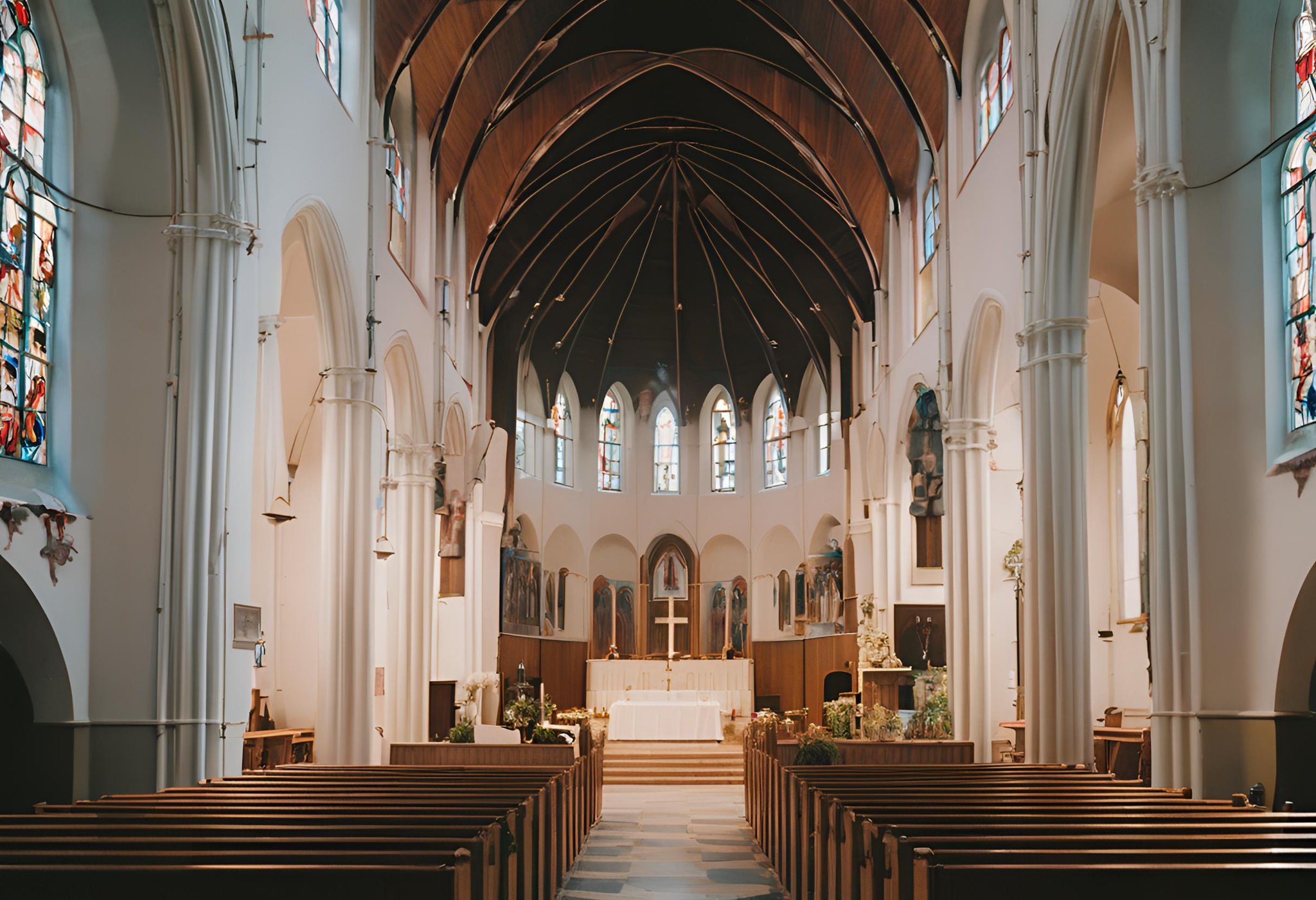 I am the light
of the world.
JOHN 8:12
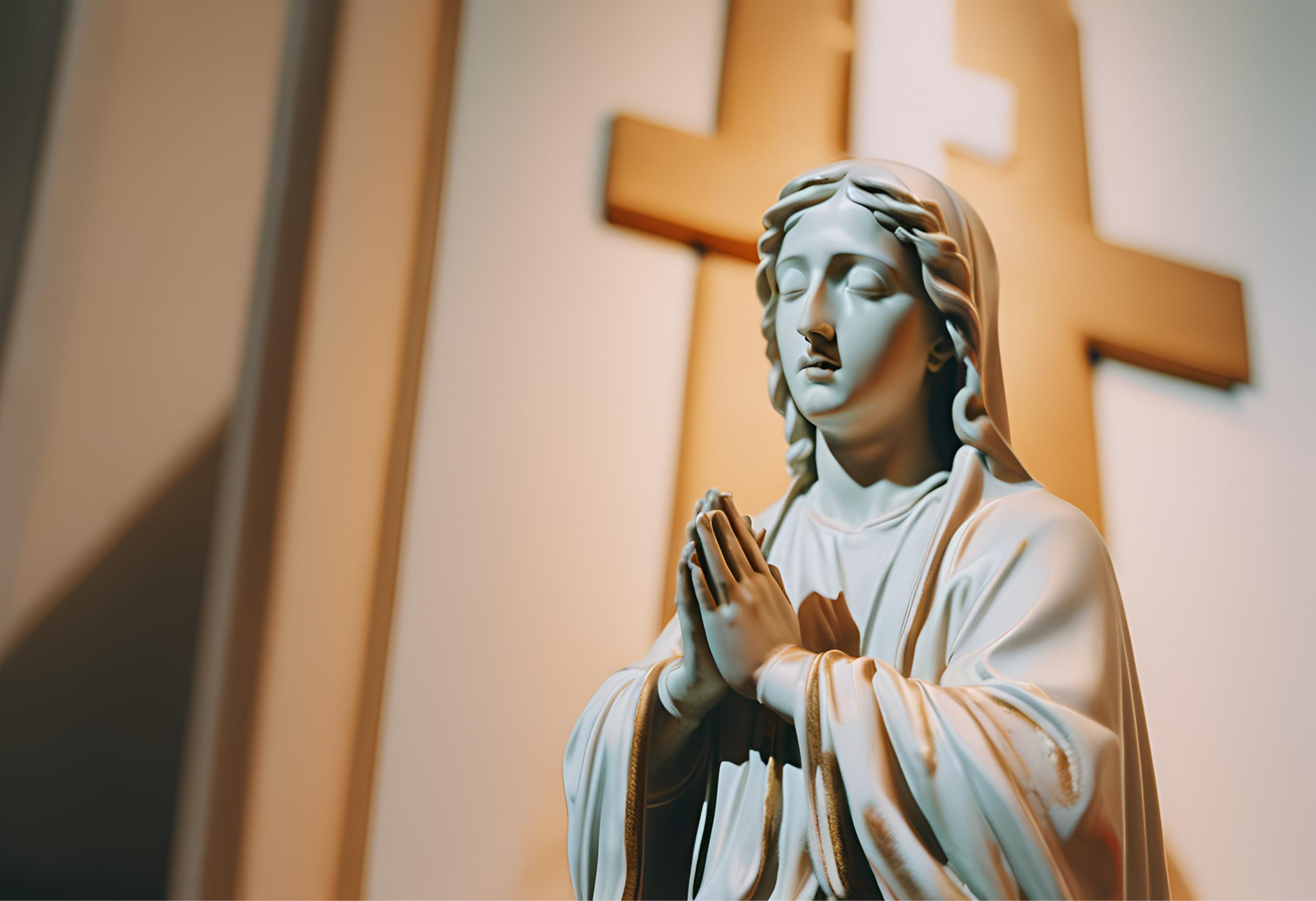 For we walk by faith,
not by sight.
2 CORINTHIANS 5:7
RESOURCE PAGE
Use these design resources in your Canva Presentation.
Fonts
Design Elements
This presentation template
uses the following free fonts:
TITLES:
PLAYFAIR DISPLAY

HEADERS:
NUNITO

BODY COPY:
 PLAYFAIR DISPLAY
You can find these fonts online too.
Colors
#000000
#FAEBE8
DON'T FORGET TO DELETE THIS PAGE BEFORE PRESENTING.
CREDITS
This presentation template is free for everyone to use thanks to the following:
for the presentation template
Pexels, Pixabay
for the photos
HAPPY DESIGNING!